Warm Up #1
How do you think tornadoes form?


Why is it better, on a hot day, to be on the first floor of a house rather than the second floor?


How are weather and climate the same?  How are they different?
Warm Up #2
In “An Inconvenient Truth,” Al Gore briefly discussed the Greenhouse Effect.  Explain in your own words what happens.  (option: draw a picture of it)

How does CO2 relate to temperatures?  How are scientists able to know global temperatures hundreds of thousands of years ago?

How do the polar ice caps help regulate global temperatures?  What is this called?  (hint: ____ effect)
Warm Up #3
How does global warming affect the Alaskan oil industry?


Why do atmospheric CO2 levels oscillate throughout the year?  (why are they high in winter, and low in summer?)


Say you have a cup of water with an ice cube in it.  When that ice cube melts, how do you think it will effect the water level in the cup?  Why do you think so?
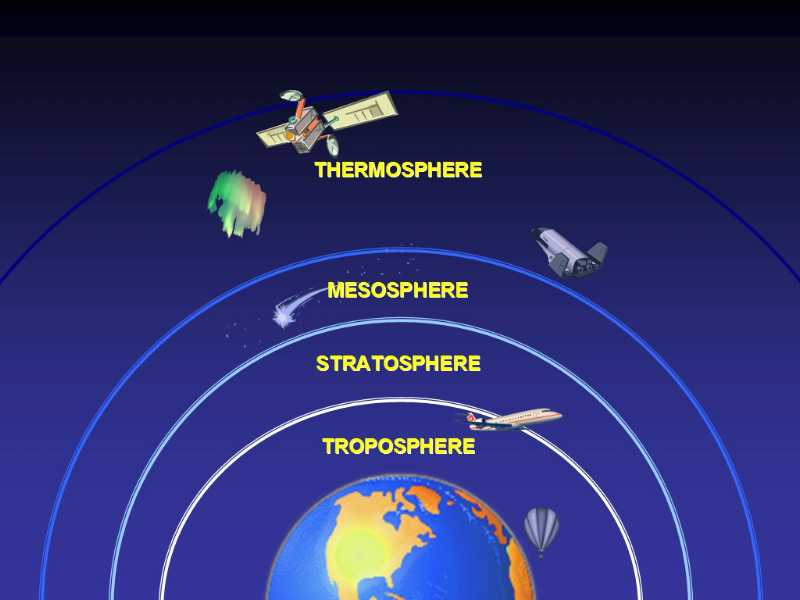 ATMOSPHERIC LAYERS
REALLY HOT
COLD, DESTROYS METEORS
CONTAINS O-ZONE LAYER
CONTAINS GREENHOUSE GASSES
Warm Up #3
Do you believe Global Warming is real, or do you think it is only a theory?  Explain.

Why do we experience seasonal changes on Earth?

What is the difference between sea ice and land ice in how it affects the sea level?
Warm Up #4
What is the albedo effect (think wearing white in summer)?  How is it an example of a positive feedback loop?

How do seasonal changes relate to CO2 levels?  

Why could Europe ironically go into an ice age if global warming continues?
Global Warming
Chapter 19
Global Warming FAQ
What are greenhouse gasses?
Gasses keeping heat in (CO2, CH4, N20, CFCs)	

Are greenhouse gasses bad?
No, they’re very important.

Why is global warming bad?
Weather, biodiversity, glaciers, disease, refugees
Greenhouse Effect
With Global Warming…

Layer of Gas = too thick
Too much heat kept in = too hot
Seasonal Changes: Correcting a Misconception
NO: how close Earth is to sun
YES: amount of direct sunlight

Earth on 23o Tilt
Summer = tilt TO the sun (more direct light)

Winter = tilt AWAY from sun (less direct light)
CO2 and Global Warming
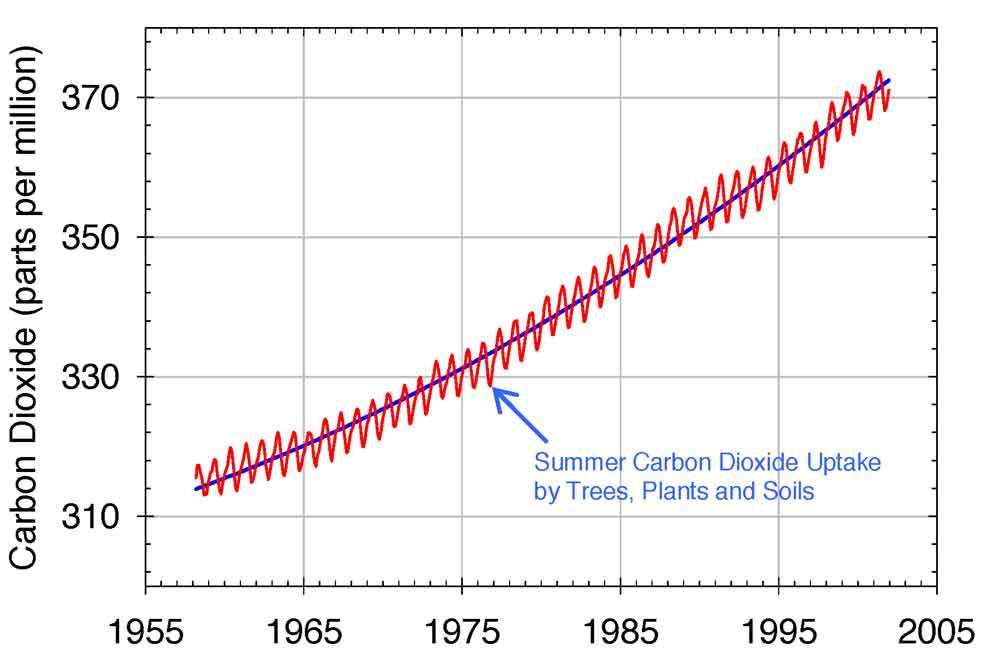 CO2 = fossil fuels, fires

Goes up and down, but levels steadily increasing

Up and Down = plant growing season
Spring/Summer = low
Fall/Winter = high

Steady increase = human activity, fires, more humans
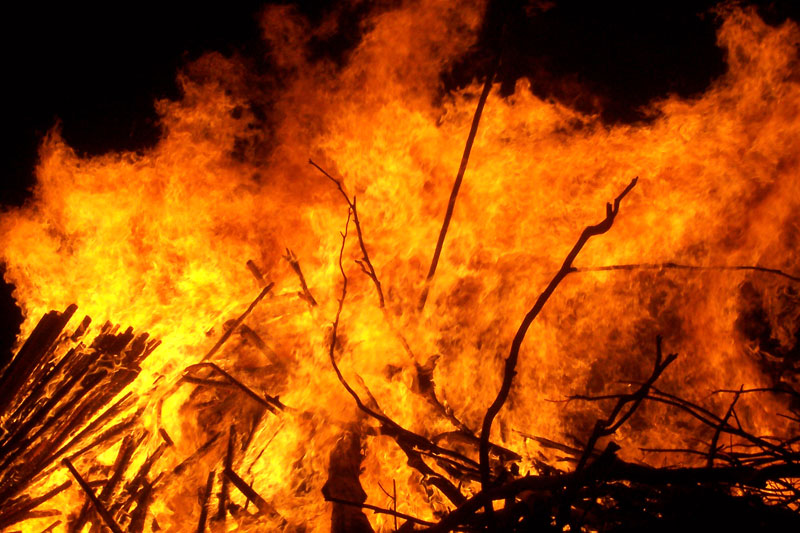 It’s Not Just CO2!
CH4 (Methane) – landfills

N20 (Nitrous Oxide) – cars, aerosol

CFC (chlorofluorocarbons) – old A/Cs, aerosol

Can be in atmos. for a LONG time
Recovery = 100+ years!
Measuring the Destruction
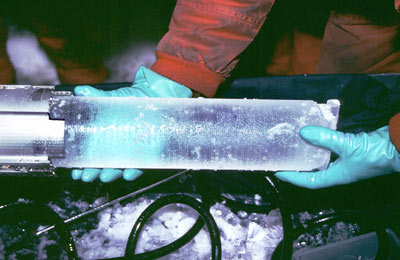 Ice Core Samples – measure CO2 levels and temp.
650,000 years of data

Number of small temp. changes

Past 50 years = RAPID increase in CO2
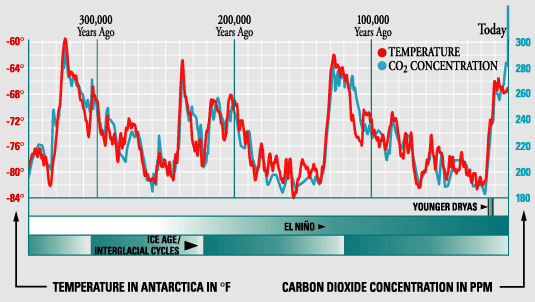 Ice Regulates Temperature, Too!
Ice (white)
Reflects light (albedo)

As ice melts, less albedo, temps rise

Liquid water – breaks up ice sheets
Larsen B Shelf (2002)
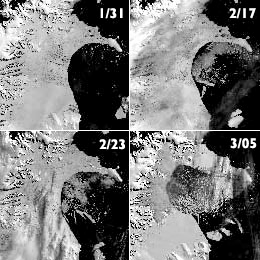 Sea Ice 		   and Land Ice
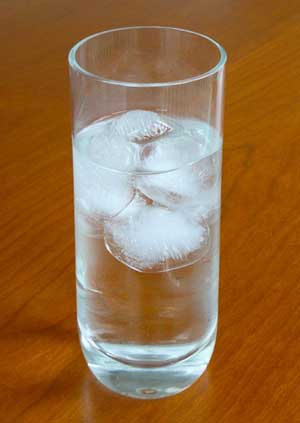 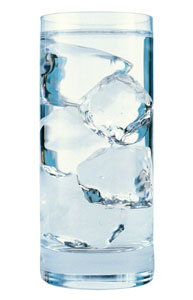 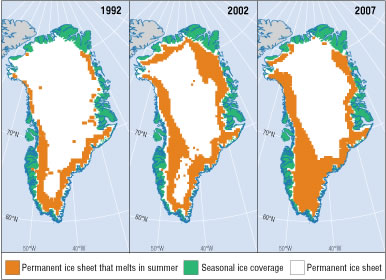 Sea Ice = ice floating in sea 
ice cube floating in water
Does NOT raise sea level
Less sunlight reflected

Land Ice = ice attached to land (Greenland, Antarctica)
Stack of ice cubes
DOES raise sea level
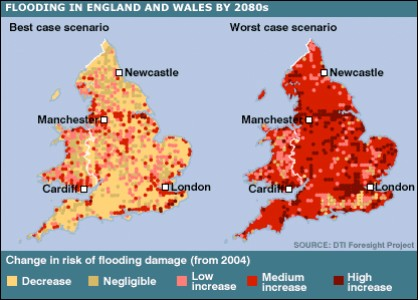 The Ocean Conveyor Belt
Thermohaline Circulation
Warm, less salty water up to Europe
Cold, salty water down to S.A., Africa, Asia

Oceans absorb CO2 from atmos via mixing (good)

Warming = less mixing = no conveyor belt
Europe = Ice Age
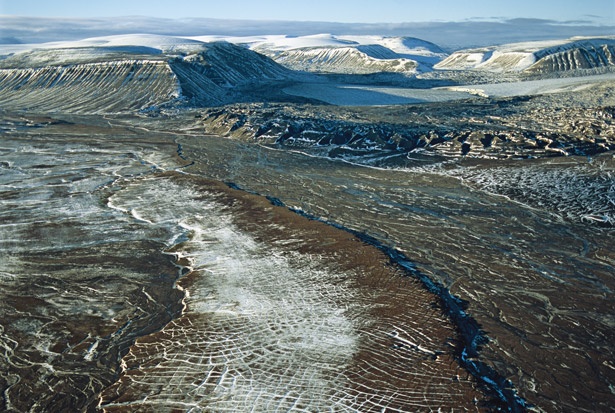 Permafrost
Permafrost – layer of soil permanently frozen (tundra)
Traps methane (greenhouse gas)


Global warming = p.frost thaws
release of methane
residential destruction
oil access = limited
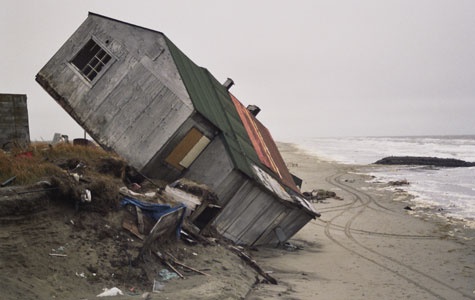 Quick Quiz #2
Give two examples of how carbon is taken out of the atmosphere.

What is permafrost, and why is it a danger to global warming?

How can ice core samples be a helpful resource to people who study climate change?
Warm Up # 6
Draw a graph using the information given above (you will need 2 Y-axes)

Draw a best fit line for temperature.  What seems to be the trend as CO2 levels rise?

Do you think these levels will continue to rise forever?  If not, what do you think will eventually have to happen?
Global Warming Continued
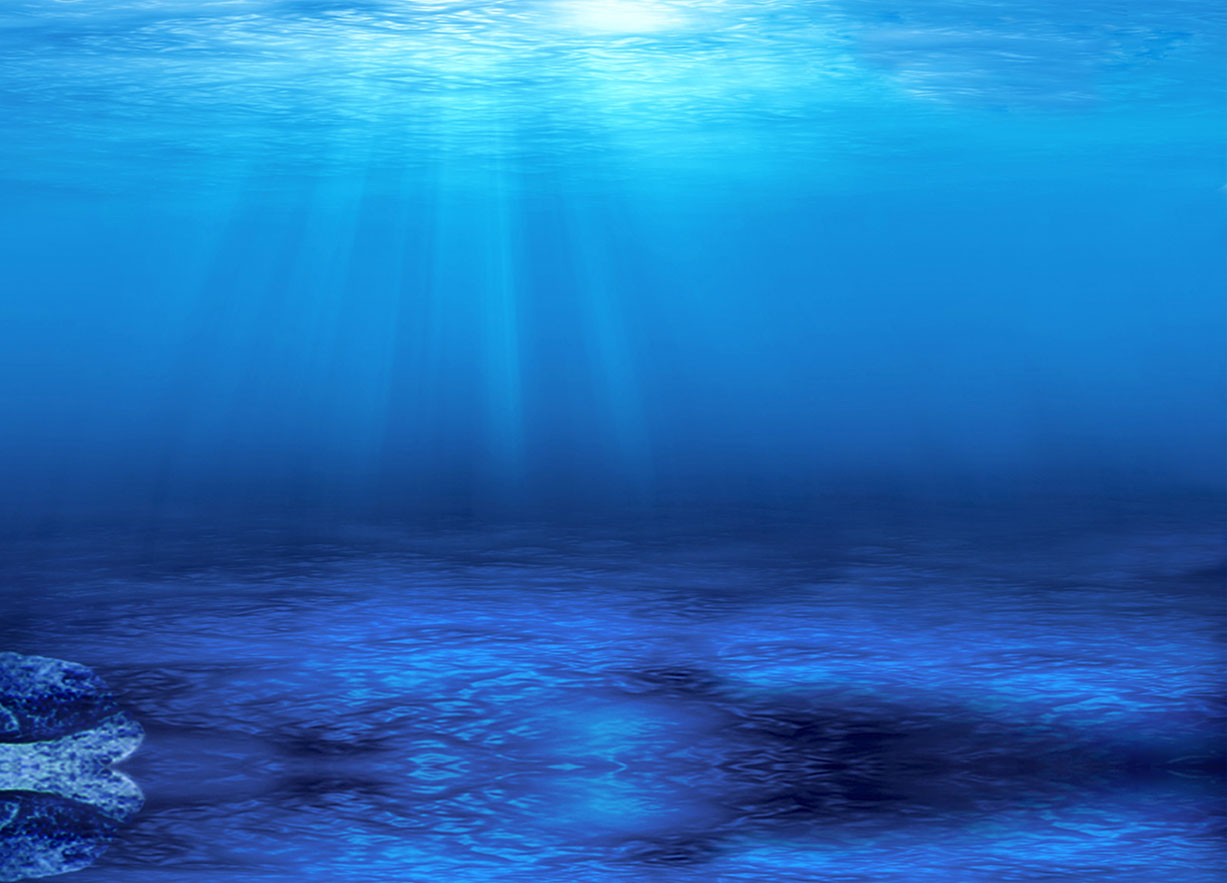 Carbon Cycle
CO2 OUT of atmosphere:
Dissolved in oceans (diffusion)
Photosynthesis
Dead matter – fossil fuels

CO2 INTO atmosphere:
Combustion (industry) / volcanoes / fires
 Consumers exhaling
Oceans release CO2
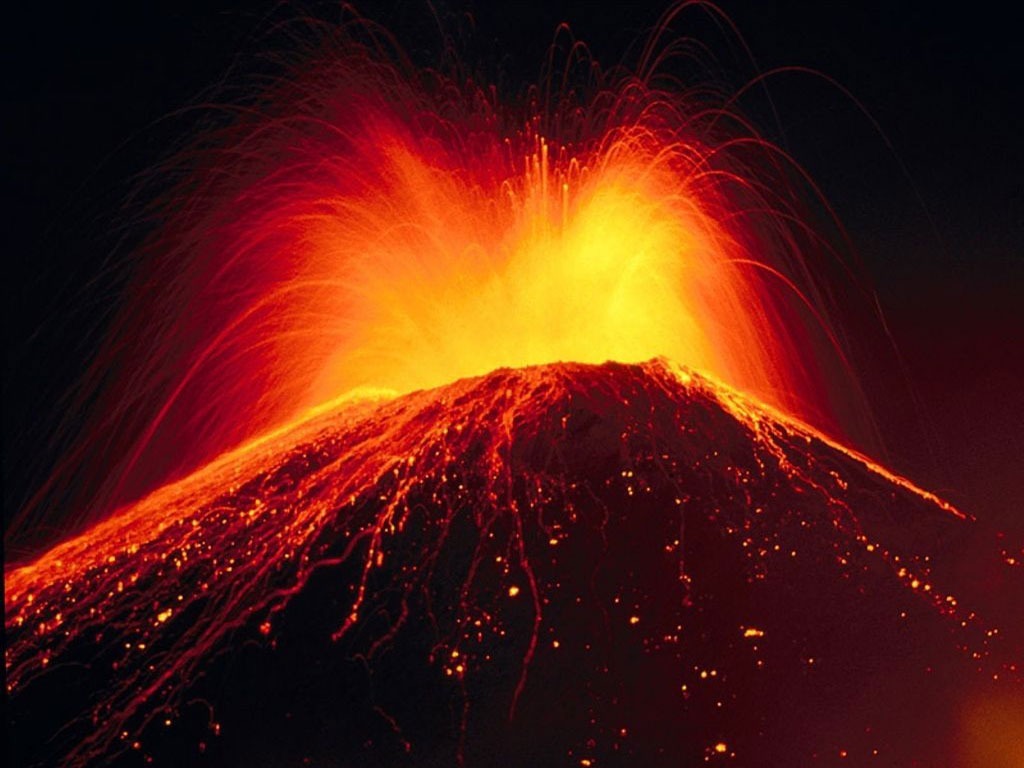 Global Warming Hurts Wildlife
Ocean = more acidic
More CO2 = lower pH

Invasive species / parasites / disease
30 “new” diseases

65% world at risk for these diseases 

Extinction rates = 1000x higher
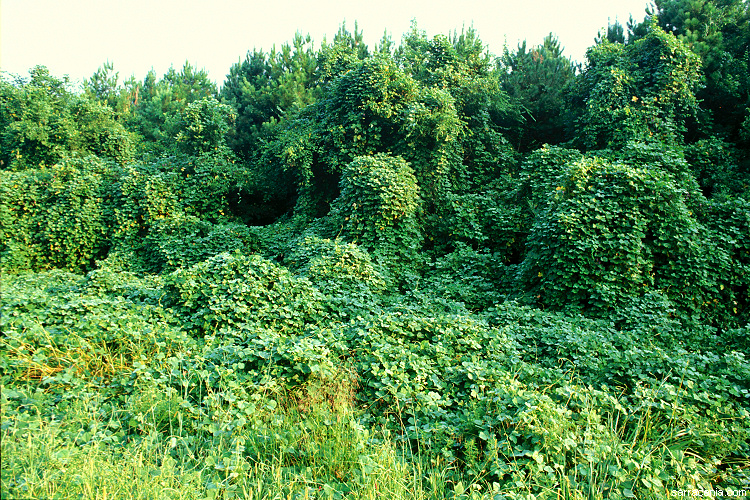 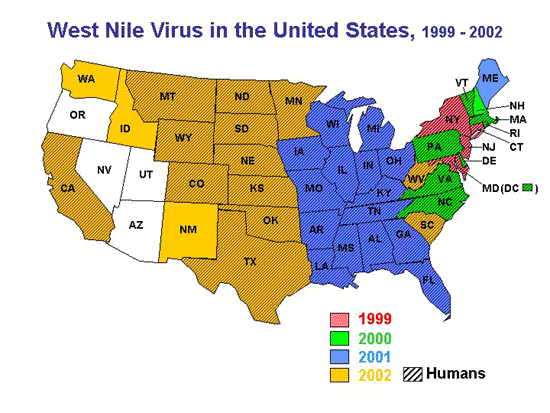 Example
Warm temps = caterpillars come earlier (food)

More living caterpillars = more invasive species to eat them